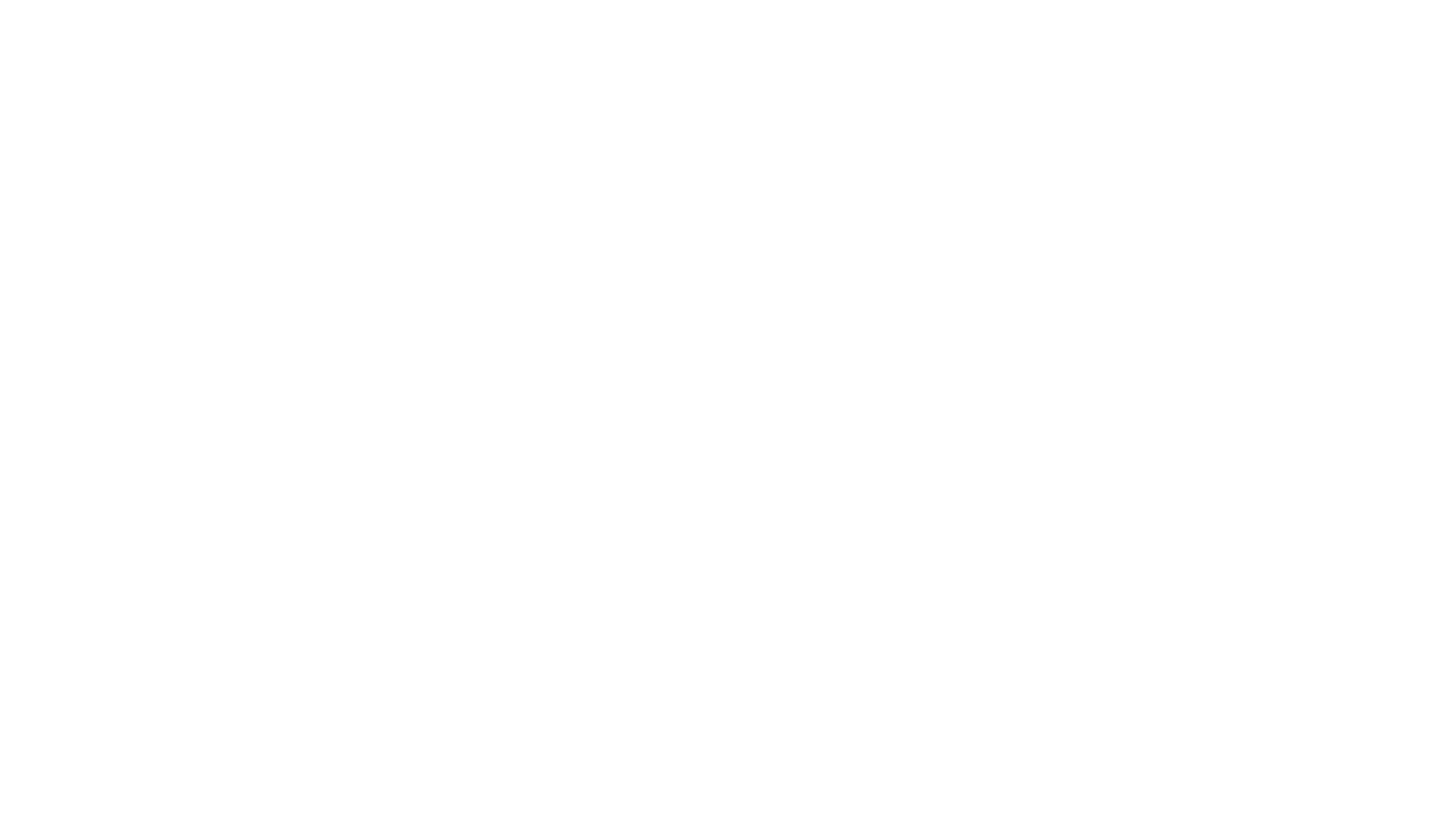 PPP GRAMMAR
215 WD Kyla
Now 12:45 pm
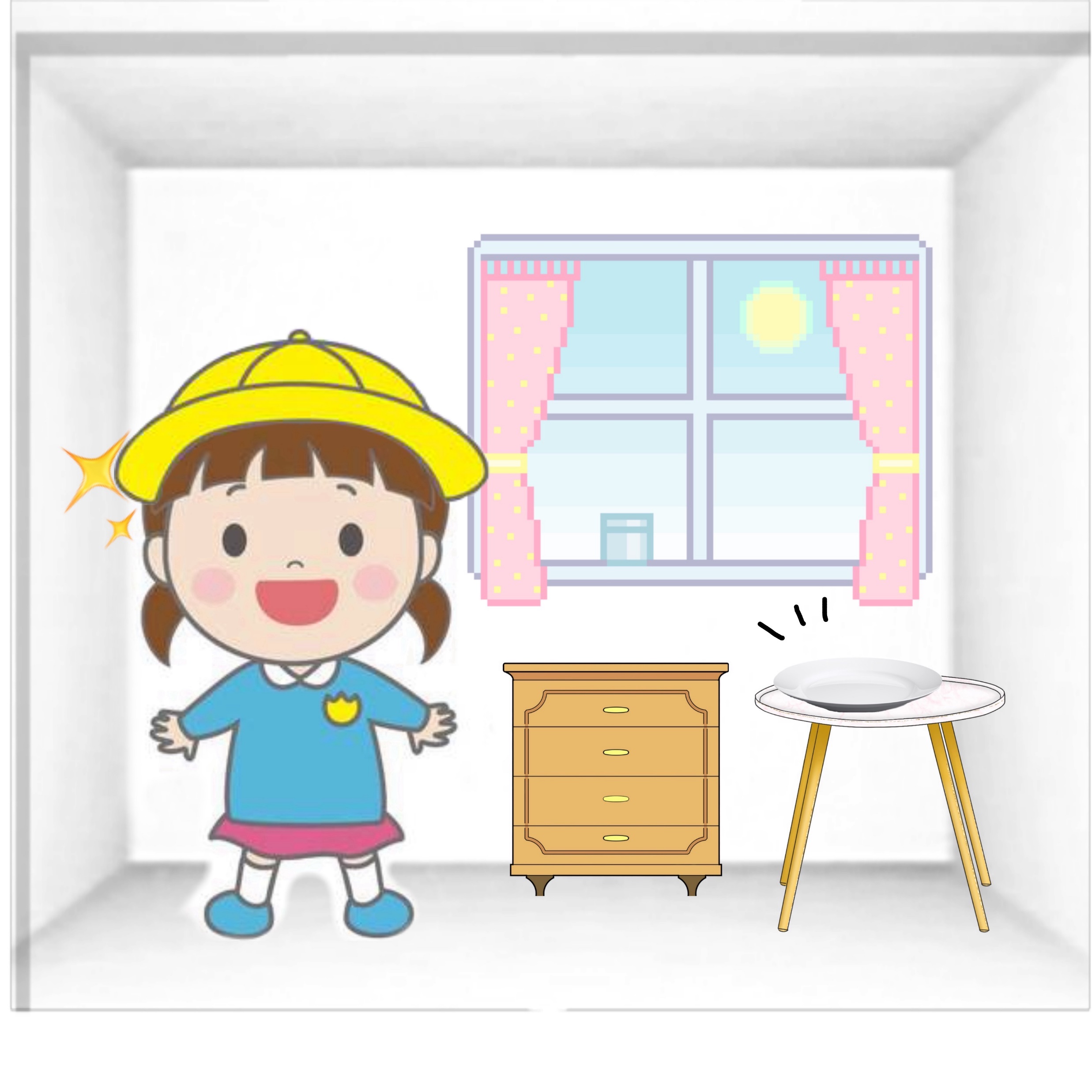 09 :00 am
11:00 am